MODUL DIGITAL
STRATEGI PEMBELAJARAN AKUNTANSI
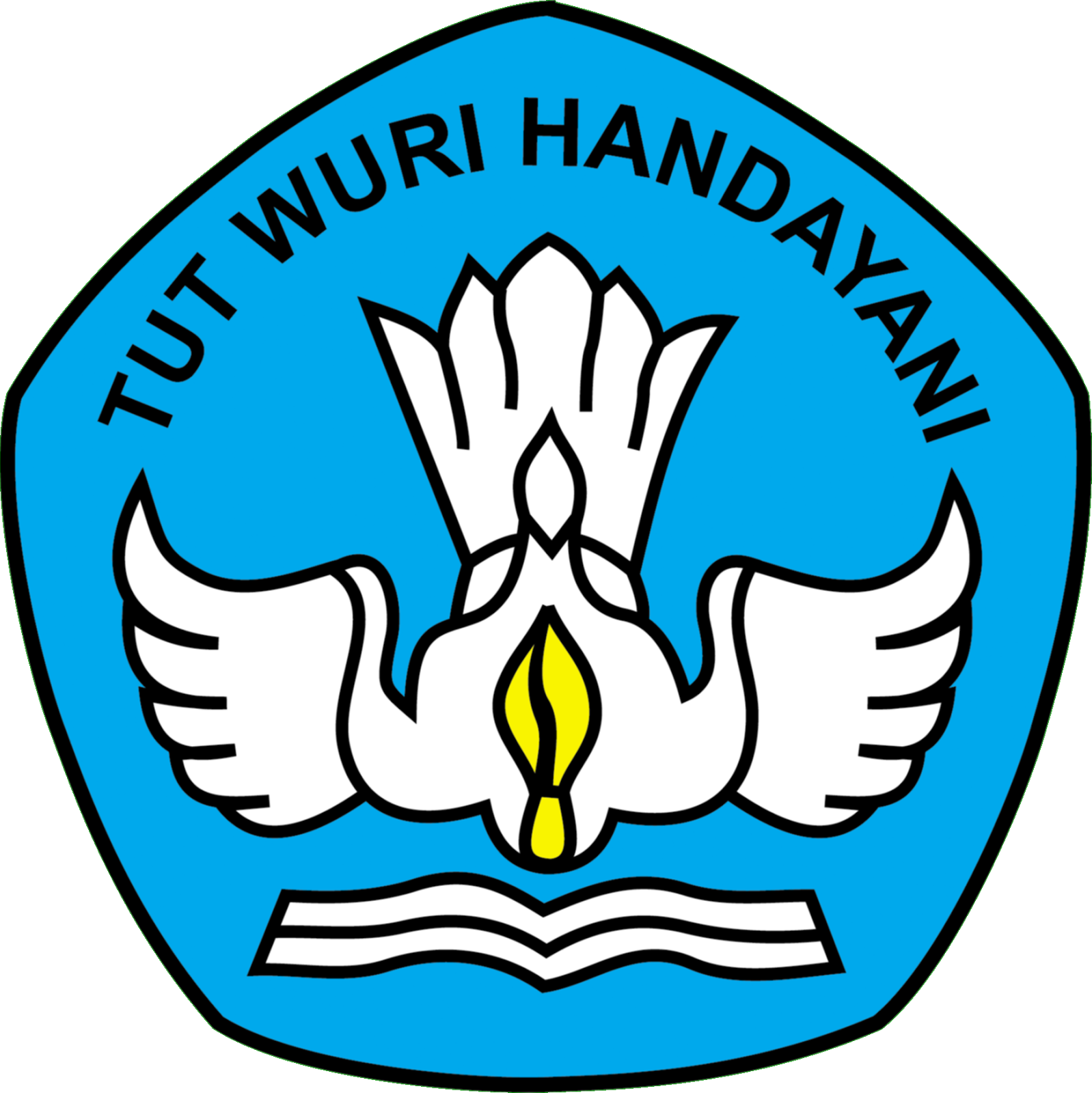 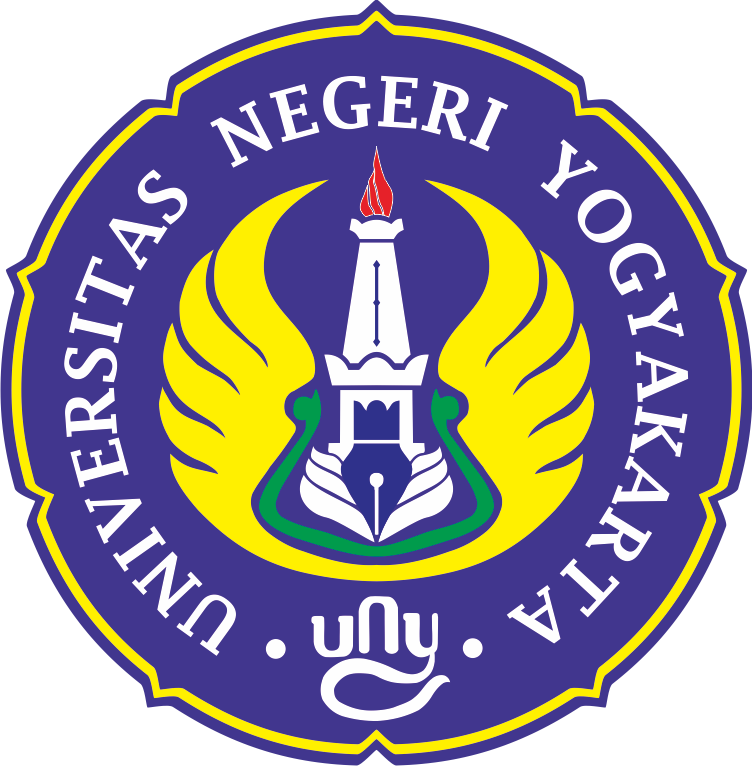 KelebihanStrategi Group Learning
Tim Pengembangan :

Yolandaru Septiana
Endra Murti Sagoro
Ani Widayati
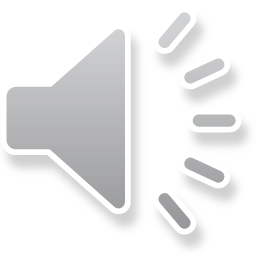 KELEBIHAN STRATEGI COOPERATIVE LEARNING
Peserta didik tidak terlalu menggantungkan pada guru, akan tetapi dapat menambah kepercayaan kemampuan berpikir sendiri, menemukan informasi dari berbagai sumber, dan belajar dari peserta didik yang lain.
Peserta didik dapat mengembangkan kemampuan mengungkapkan ide atau gagasan dengan kata-kata secara verbal dan membandingkannya dengan ide-ide orang lain.
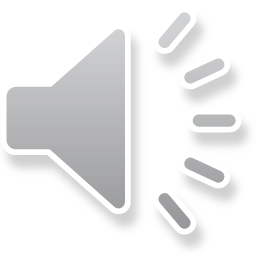 2
KELEBIHAN STRATEGI COOPERATIVE LEARNING
Membantu peserta didik untuk respect pada orang lain dan menyadari akan segala keterbatasannya serta menerima segala perbedaan.
Membantu memberdayakan setiap peserta didik untuk lebih bertanggung jawab dalam belajar.
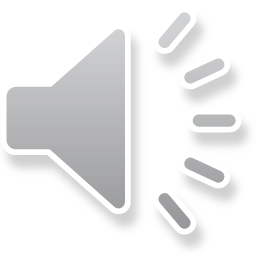 3
KELEBIHAN STRATEGI COOPERATIVE LEARNING
Cukup ampuh untuk meningkatkan prestasi akademik sekaligus kemampuan sosial peserta didik.
peserta didik dapat mengembangkan kemampuan menguji ide dan pemahamannya sendiri, menerima umpan balik.
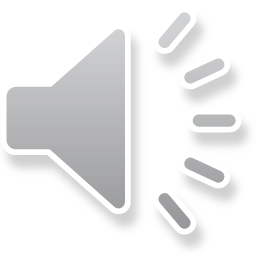 4
KELEBIHAN STRATEGI COOPERATIVE LEARNING
Meningkatkan kemampuan peserta didik menggunakan informasi dan kemampuan belajar abstrak menjadi nyata (riil).
Meningkatkan motivasi dan memberikan rangsangan untuk berpikir.
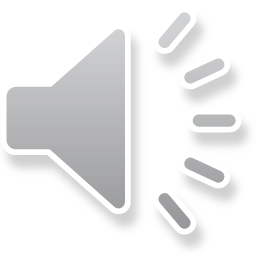 5
KELEBIHAN STRATEGI PROBLEM BASED LEARNING
Merupakan teknik yang cukup bagus untuk lebih memahami isi pelajaran.
Menantang kemampuan peserta didik dan memberikan kepuasan untuk menemukan pengetahuan baru bagi peserta didik.
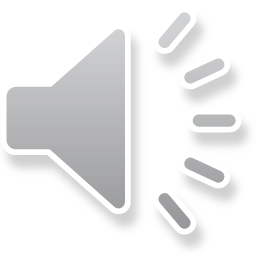 6
KELEBIHAN STRATEGI PROBLEM BASED LEARNING
Meningkatkan aktivitas pembelajaran peserta didik.
Membantu peserta didik mentransfer pengetahuan untuk memahami masalah dalam kehidupan nyata.
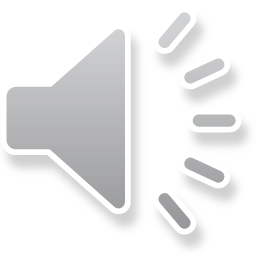 7
KELEBIHAN STRATEGI PROBLEM BASED LEARNING
Membantu peserta didik mengembangkan pengetahuan barunya, bertanggungjawab dalam pembelajaran yang dilakukan, dan mendorong untuk melakukan evaluasi sendiri.
Memperlihatkan kepada peserta didik bahwa setiap mata pelajaran merupakan cara berpikir dan sesuatu yang harus dimengerti oleh peserta didik, bukan hanya sekedar belajar dari guru atau dari buku saja.
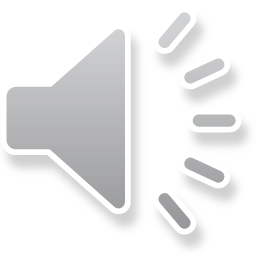 8
KELEBIHAN STRATEGI PROBLEM BASED LEARNING
Dianggap lebih menyenangkan dan disukai peserta didik.
Mengembangkan kemampuan peserta didik untuk berpikir kritis dan menyesuaikan dengan pengetahuan baru.
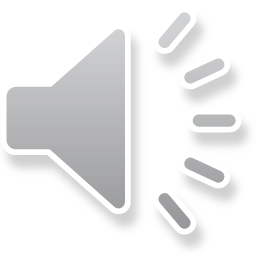 9
KELEBIHAN STRATEGI PROBLEM BASED LEARNING
Memberikan kesempatan pada peserta didik untuk mengaplikasikan pengetahuan yang mereka miliki dalam dunia nyata.
Mengembangkan minat peserta didik untuk secara terus menerus belajar sekalipun belajar pada pendidikan formal telah berakhir.
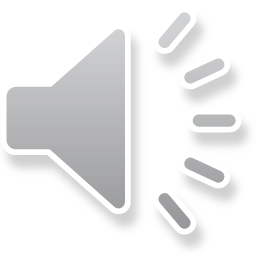 10
KELEBIHAN STRATEGI PROJECT BASED LEARNING
Meningkatkan motivasi, di mana peserta didik tekun dan berusaha keras dalam mencapai proyek dan merasa bahwa belajar dalam proyek lebih menyenangkan daripada komponen kurikulum yang lain.
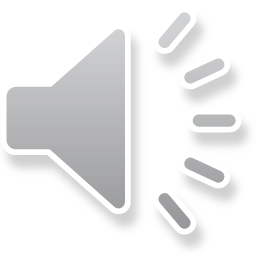 11
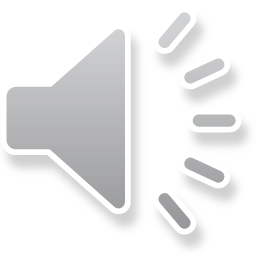 KELEBIHAN STRATEGI PROJECT BASED LEARNING
Meningkatkan kemampuan pemecahan masalah, dari berbagai sumber yang mendeskripsikan lingkungan belajar berbasis proyek membuat peserta didik menjadi lebih aktif dan berhasil memecahkan problem yang kompleks.
12
KELEBIHAN STRATEGI PROJECT BASED LEARNING
Meningkatkan kolaborasi, pentingnya kerja kelompok dalam proyek memerlukan peserta didik mengembangkan dan mempraktekkan keterampilan komunikasi. 
Teori-teori kognitif yang baru dan konstruktivistik menegaskan bahwa belajar adalah fenomena sosial, dan bahwa peserta didik akan belajar lebih di dalam lingkungan kolaboratif.
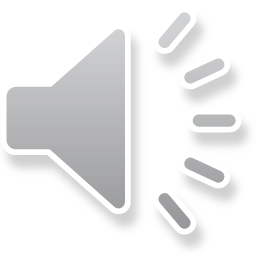 13
KELEBIHAN STRATEGI PROJECT BASED LEARNING
Meningkatkan keterampilan mengelola sumber, bila diimplementasikan secara baik maka peserta didik akan belajar dan praktik dalam mengorganisasi proyek, membuat alokasi waktu dan sumber-sumber lain seperti perlengkapan untuk menyelesaikan tugas.
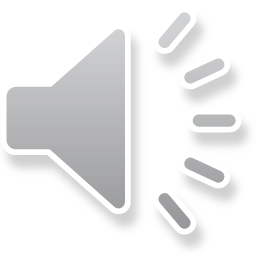 14
KELEBIHAN STRATEGI PROJECT BASED LEARNING
Dapat merombak pola pikir peserta didik dari yang sempit menjadi yang lebih luas dan menyeluruh dalam memandang dan memecahkan masalah yang dihadapi dalam kehidupan.
Dapat membina peserta didik menerapkan pengetahuan, sikap, dan keterampilan terpadu, yang diharapkan berguna dalam kehidupan sehari-hari bagi peserta didik.
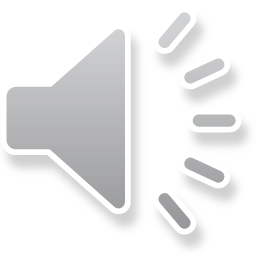 15
KELEBIHAN STRATEGI PROJECT BASED LEARNING
Sesuai dengan prinsip-prinsip didaktik modern yang dalam pelaksanaannya harus memperhatikan kemampuan individual peserta didik dalam kelompok, bahan pelajaran tidak terlepas dari kehidupan riil sehari-hari yang penuh masalah, pengembangan kreativitas, aktivitas, dan pengalaman peserta didik banyak dilakukan, menjadikan teori, praktik, sekolah, dan kehidupan masyarakat menjadi satu kesatuan yang tak terpisahkan.
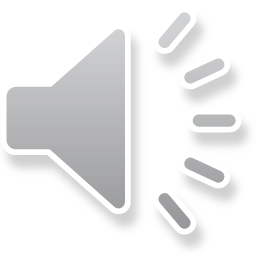 16
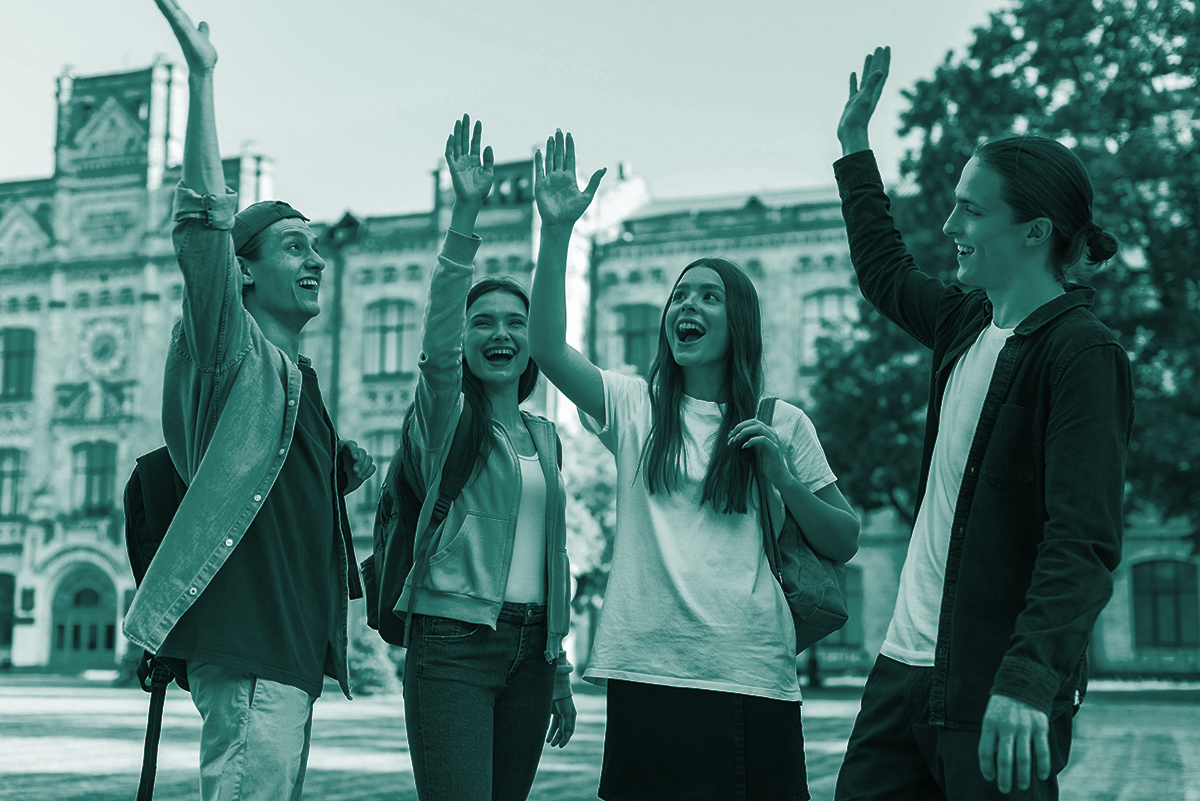 Thanks!
Does anyone have any questions?
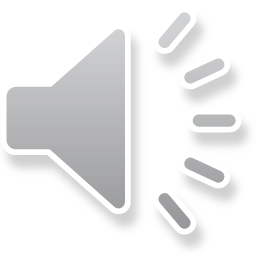